Higher Assignments
What do you have to do.
Select a research question or aim. 
Conduct your own in-depth research.
Gather data.
Analyse your data.
Discuss your findings 
Provide a conclusion.
How will you be assessed?
In school assessment – 90 minute exam. 
You must prepare your assignment in advance.
You can bring into the exam 2 sides of A4 paper which will be submitted along with your written exam, these can contain notes, graphs, tables, quotes or other information relevant to your chosen research question. 
This assignment makes up 33% of your over all grade!!!!
What will I do my assignment on?
Fieldwork based
Edinburgh 	- Study into shopping patterns
			- Land use transect, comparison with Burgess     			model. 
Dalkeith	- Sphere of influence study 
			- Environmental quality survey
Research based 
			- Can be in relation to a topic of your choice.
			- Must be controversial (i.e have clearly opposing arguments) 
			- you must find three or four CREDIBLE sources to base your 			assignment  on. 
			- you must be able to critique these sources and present a conclusion 		of  findings
How will my assignment be structured ?
Field work based 
Introduction 
Method 
Findings 
Discussion 
Conclusion
Research based 
Introduction 
Method 
Argument 1
Argument 2
Analysis
Conclusion
Option 1 – Study into shopping patterns in Edinburgh.
Possible aim – identify the reason for choice of shopping location in Edinburgh.
Methods – questionnaires, interviews, pedestrian counts. 
Processing findings – Pie chart, graphs, maps, tables, bar graphs, quotes.
Possible questions from questionnaire:

1) How did you travel here today?
a) Bus     b) car     c) taxi     d) walk    e) tram 

2) What are you shopping for today?
a) Clothes    b) food    c) electronics   d)  other
Option 2 – Comparison to Burgess model in Edinburgh
Possible aim – How does my chosen transect of Edinburgh differ from the Burgess model? 
Methods – field sketching, photography, land use survey. 
Processing findings – maps, transects, photographs,
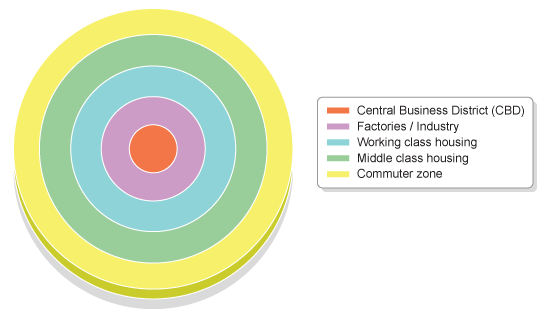 Burgess Model in comparison with Edinburgh cross section
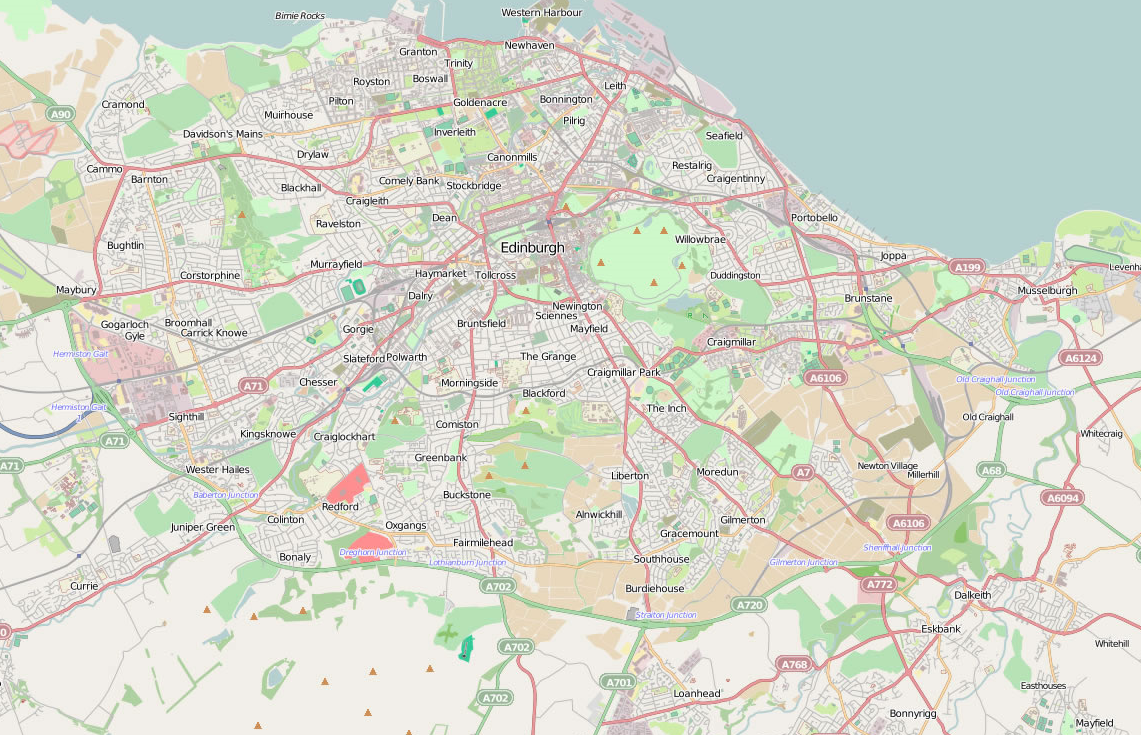 Transect line
Option 4 – Sphere of influence study.
Possible aim – identify the variation in sphere of influence of the high and low order services in Dalkeith. 
Methods – interviews, questionnaires, surveys
Processing findings – Pie chart, graphs, maps, tables, bar graphs, quotes.
Possible shops to include in study
High order:
Kilt Shop
BMW motor bike shop
Tattoo studio 
Morrison's
Tesco
Low order:
News agent 
Chip shop 
Barbers
Sphere of influence
Option 5 – environmental quality survey
Possible aim – to identify the varying levels of environmental quality around Dalkeith (other)
Methods – conduct environmental quality surveys at a variety of locations. Photographs, field sketches. 
Processing findings – Pie chart, graphs, maps, tables, bar graphs, quotes.
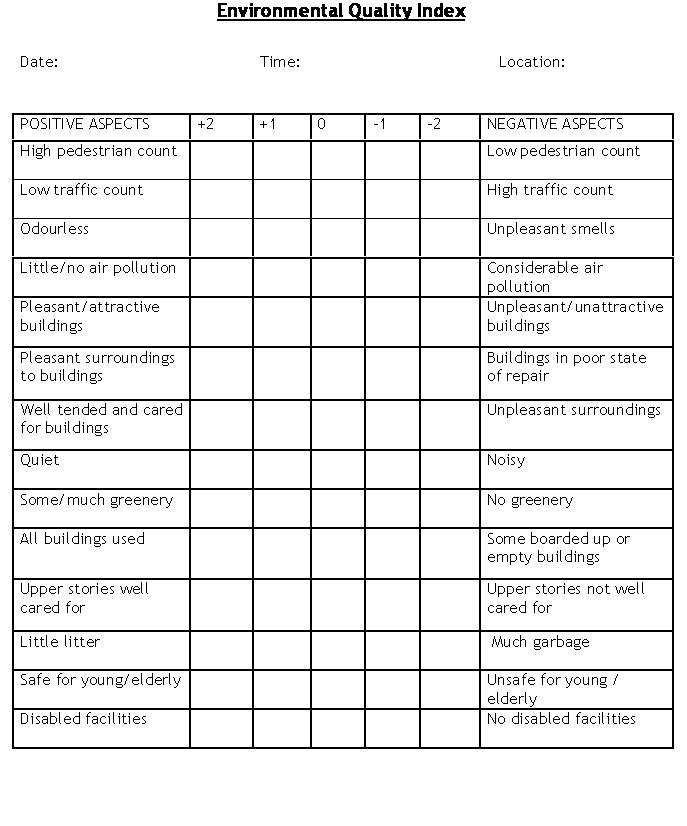 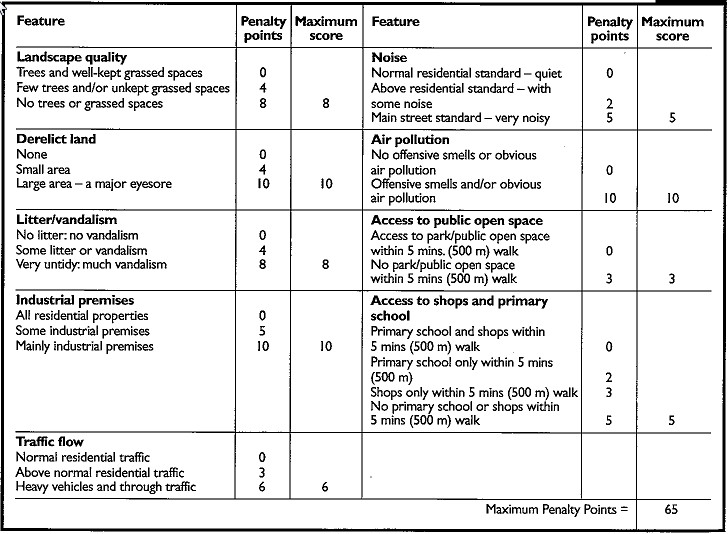 Option 6 – research based study
Can be in relation to a topic of your choice.
 Must be controversial (i.e have clearly opposing arguments) 
 You must find two or three CREDIBLE sources to base your assignment on. 
You must be able to critique these sources and present a conclusion of findings.
Data collection Day
All pupils will get one day of school time to collect data. 
You could be based in school, Dalkeith or in Edinburgh with a Geography teacher.
The rest of your assignment will be completed at home in your own time!!!
Task – homework
Produce a detailed proposal for your assignment. You need to outline: 

Key aims or questions
Where are you going to collect your data. 
When are you going to collect the data?
What data collection methods are you going to use.
If using a questionnaire, environmental survey, interview, traffic count etc then hand in a completed example. 
If research based, outline examples of sources that could be used. 
Do you need to ask anybody's permission, if so who?
How will you process your data? e.g pie chart, bar graph, map etc.


Your completed proposal must be a minimum of on page of A4 paper and answer al of the key points above.